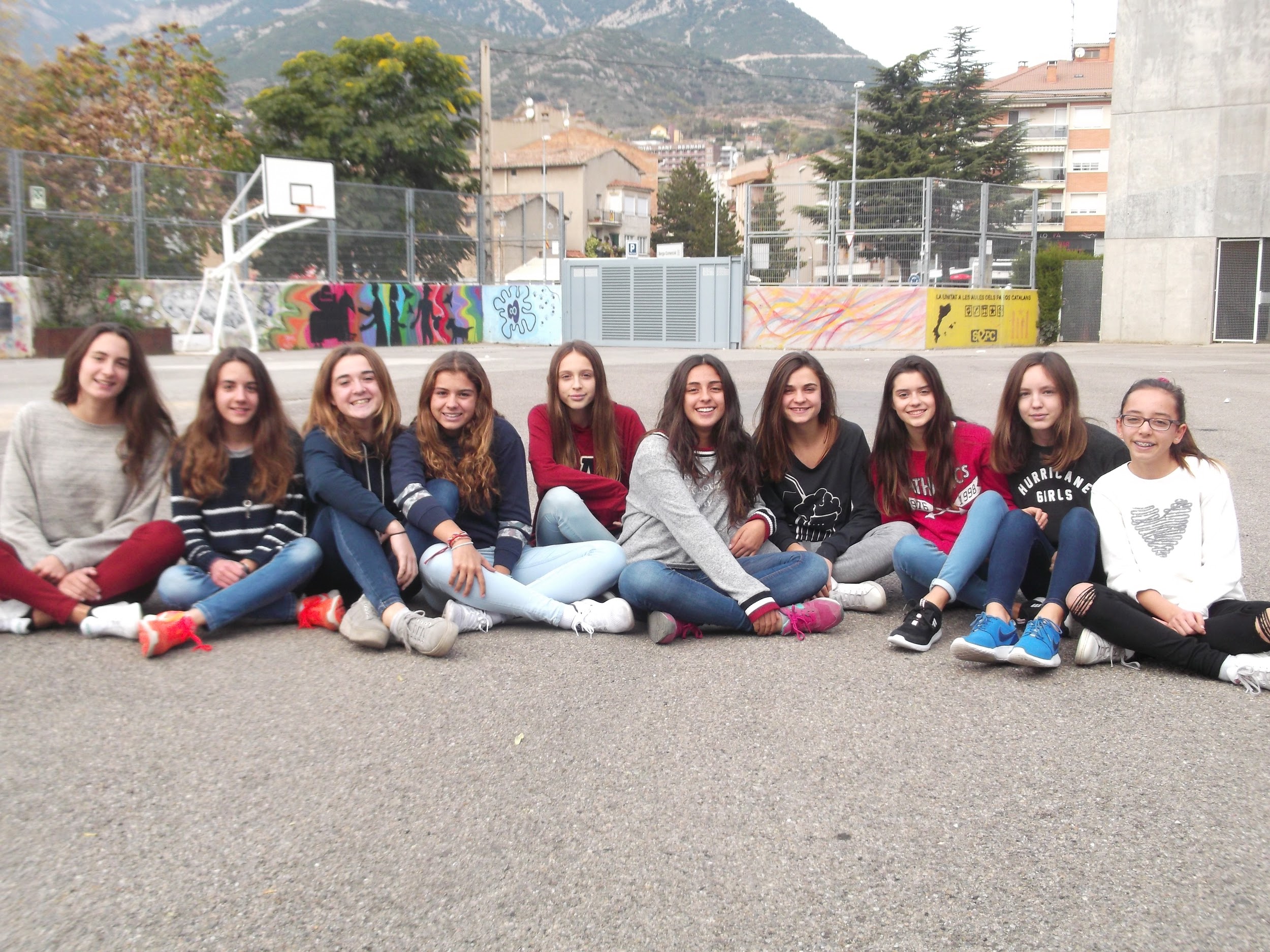 FEELING SCIENCE IN REAL LIFE
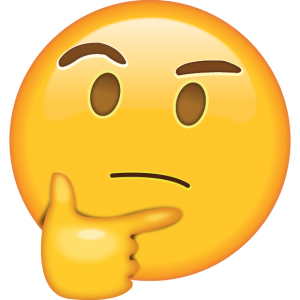 GETTING TO KNOW SCIENCE IN REAL LIFE
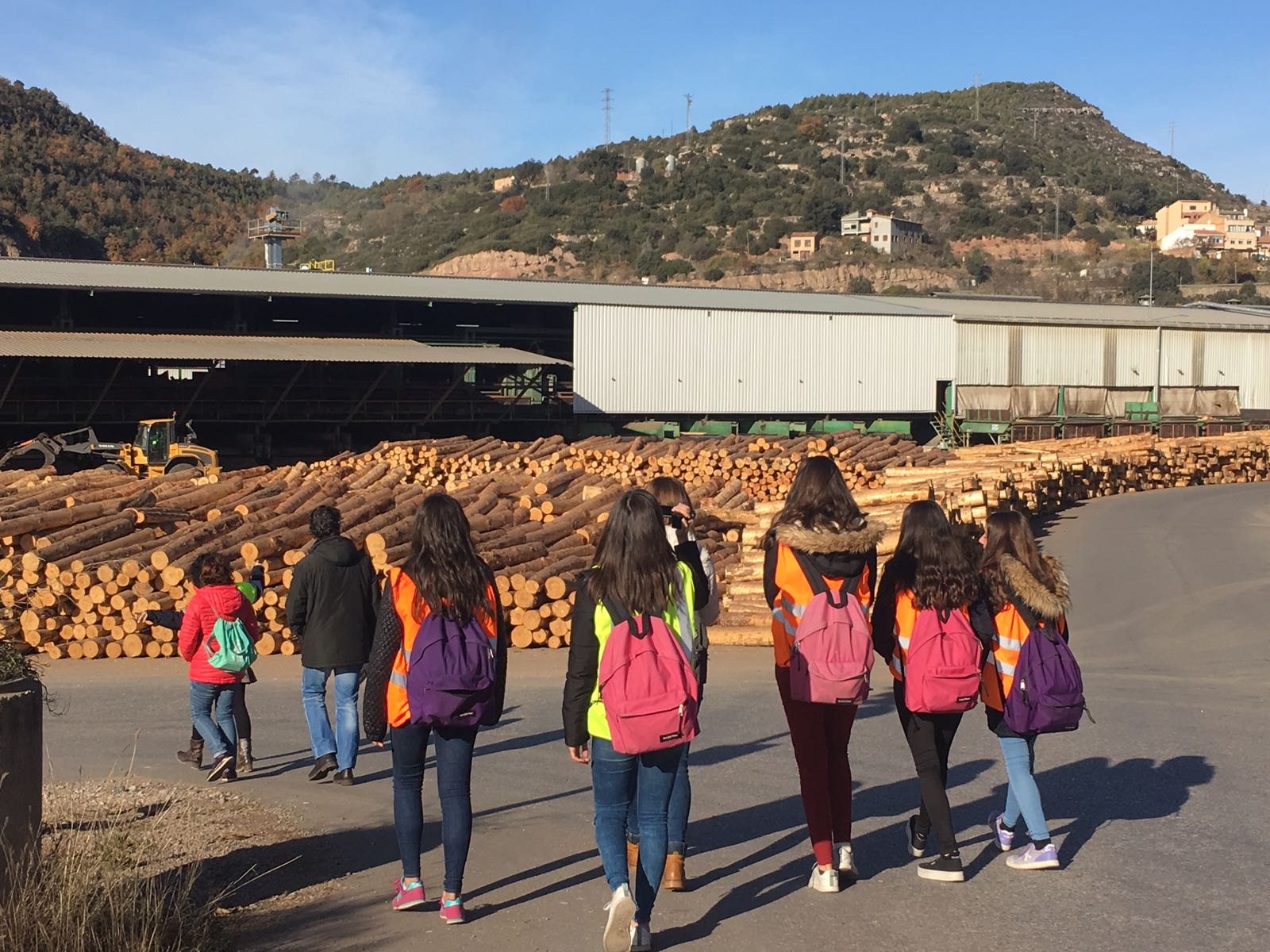 “Being a woman is not your impediment”
“There is currently a wide range of possibilities when it comes to working with Science and Technology”
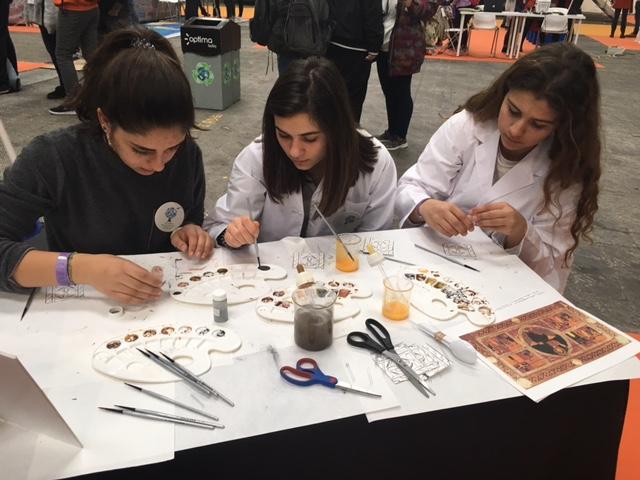 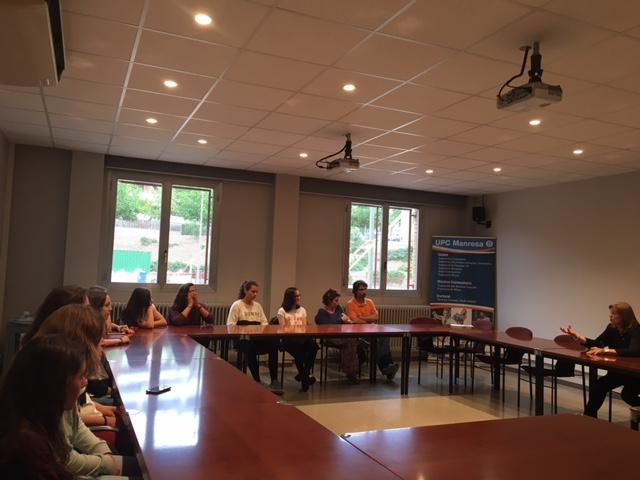 “Though things have always been done in a certain way, it does not mean  they cannot be changed.”
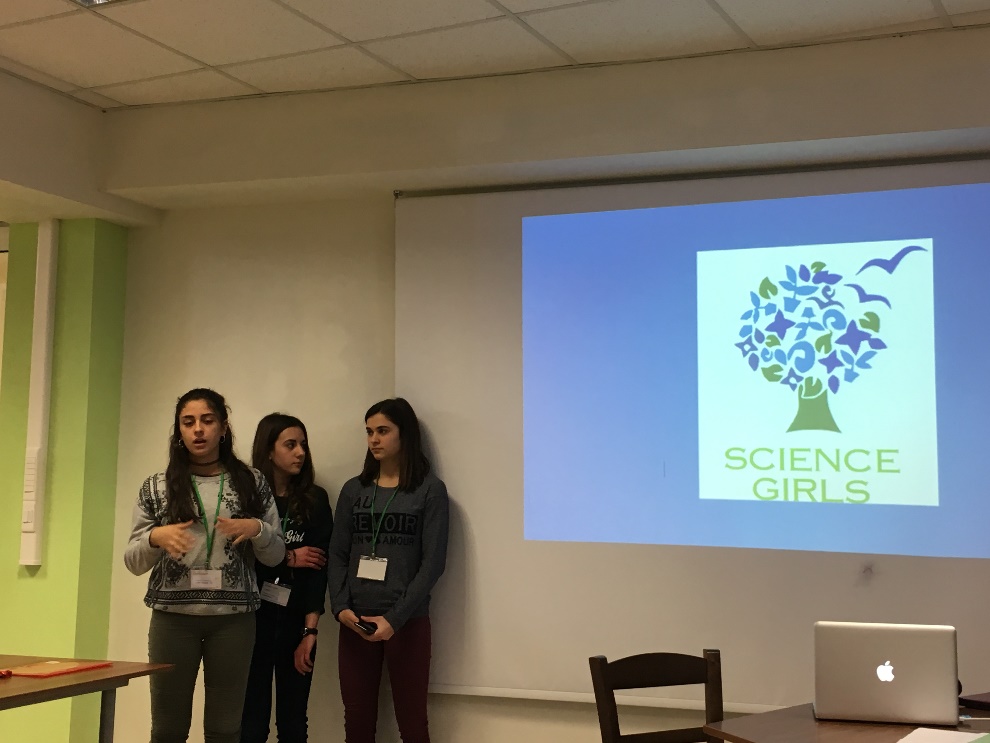 “You can help society and fulfill yourself”
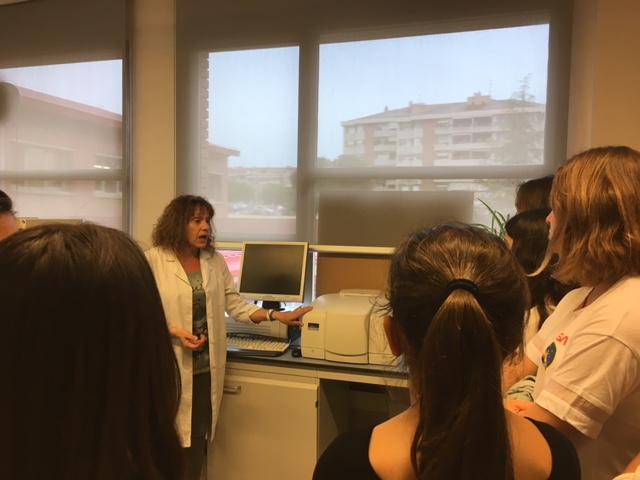 “If you study Science, you have the chance of learning many other
things”
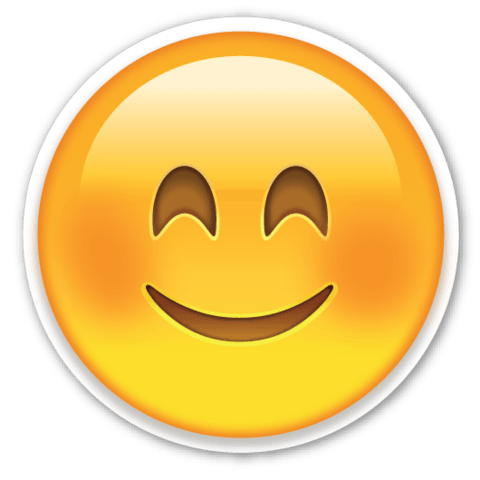 SITE VISITS WHICH HELPED US IN SCIENCE
“Interviewing Role-models in a roundtable”
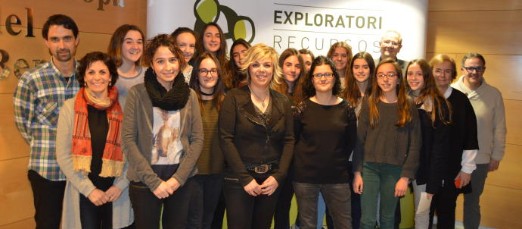 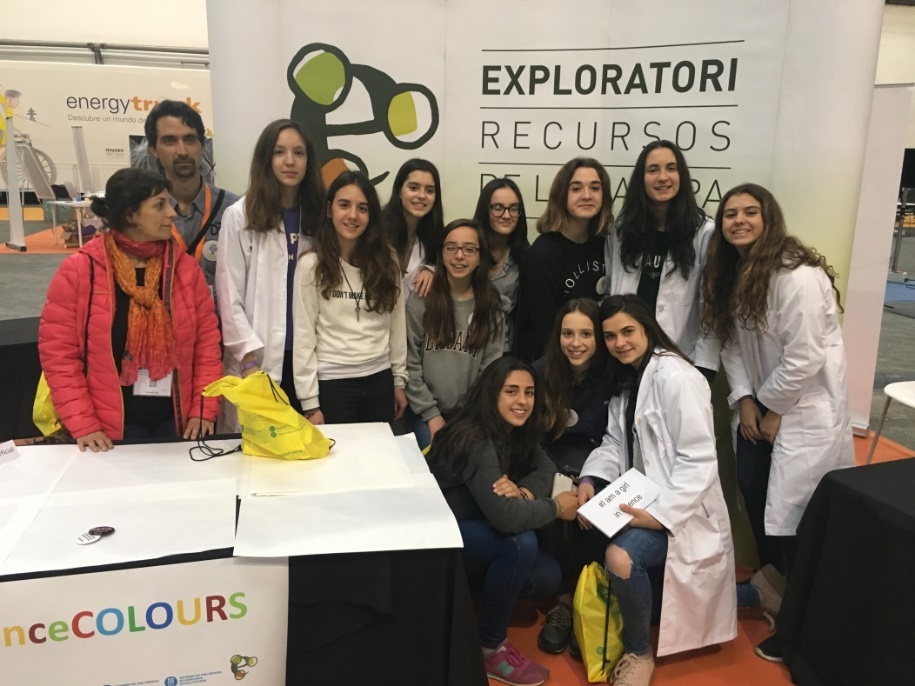 “Visiting the YOMO (The Youth Mobile Festival)”
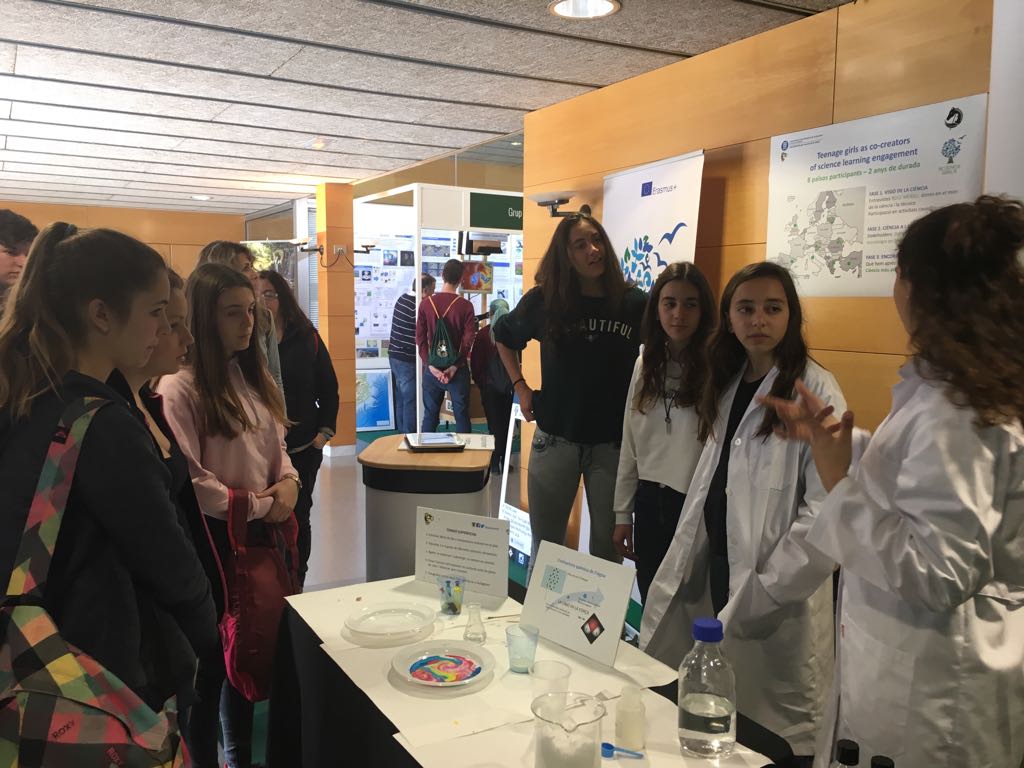 “Visit to the Knowledge Fair”
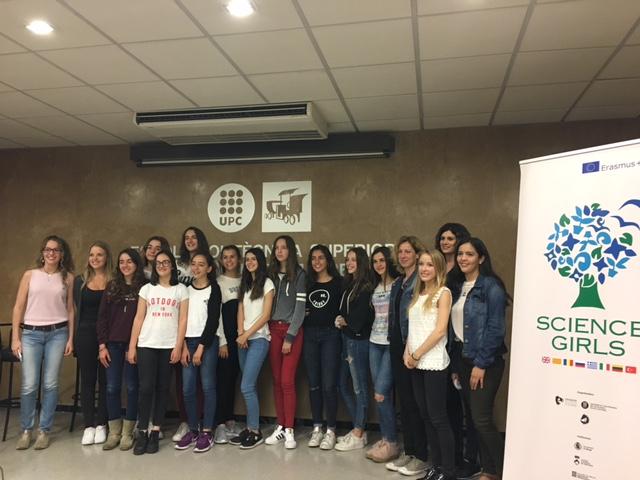 “Visit to the Polytechnic University in Catalonia		  ( UPC )”
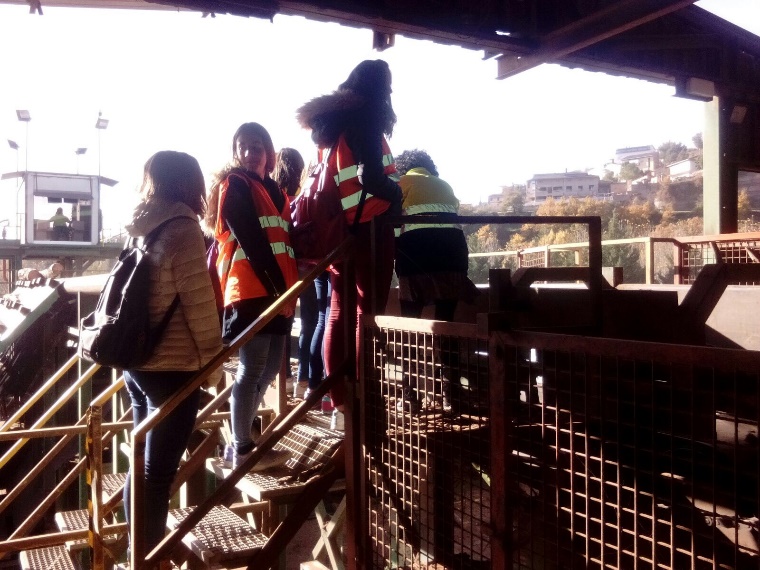 “Visiting Serradora Boix”
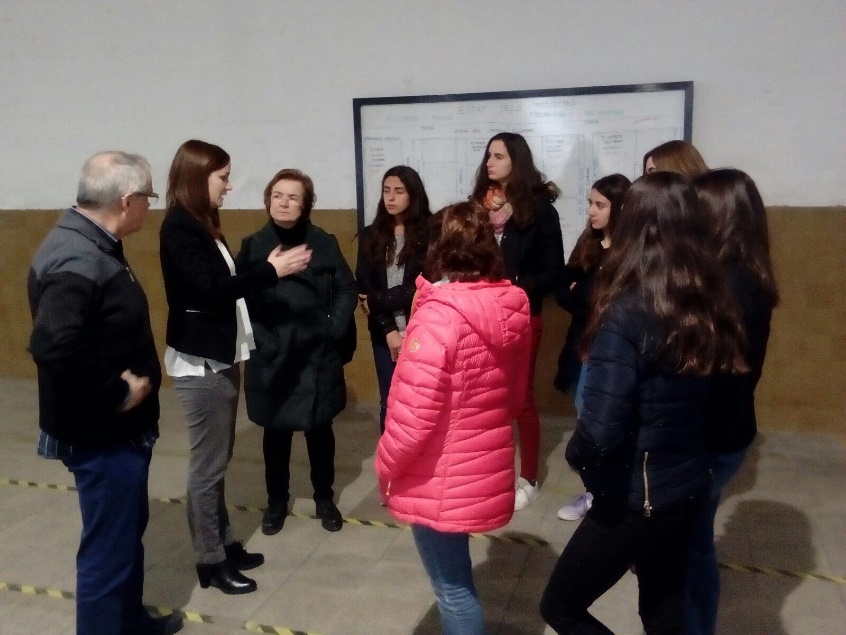 “Visiting Verserkal”
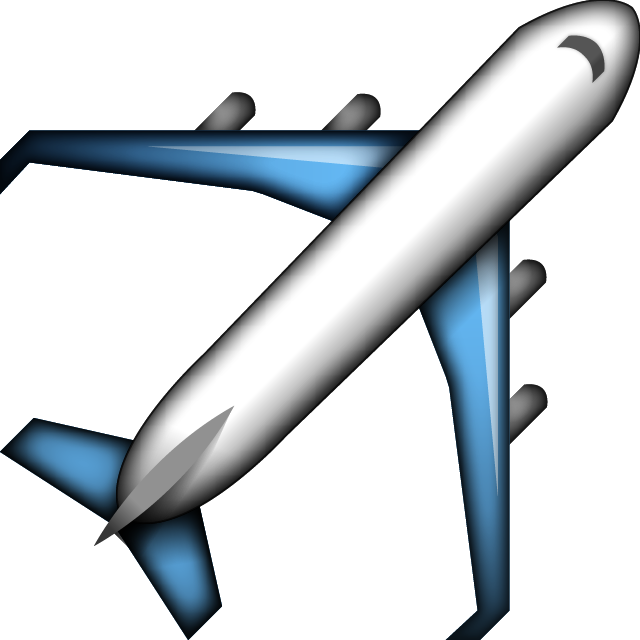 Partner meetings
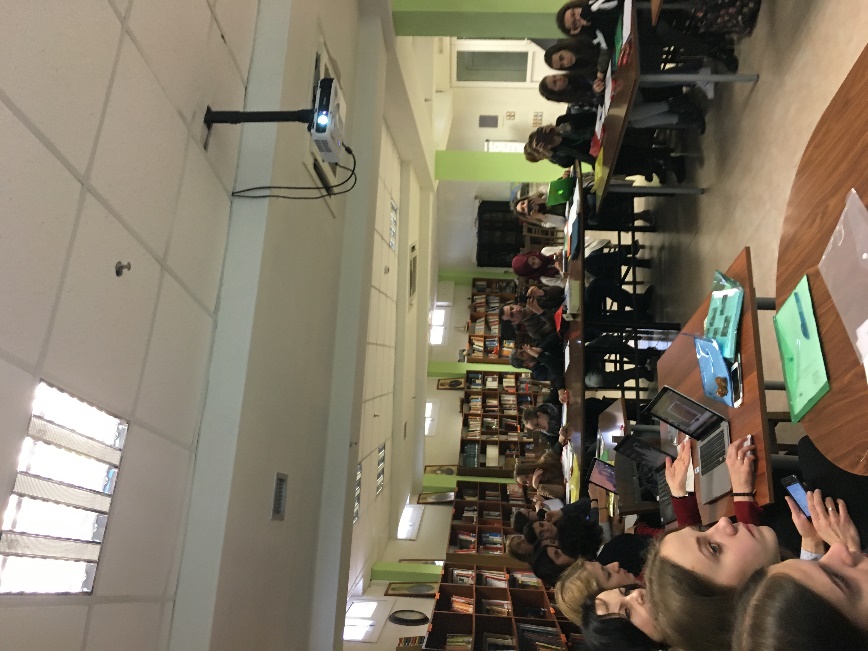 “Visiting Greece”
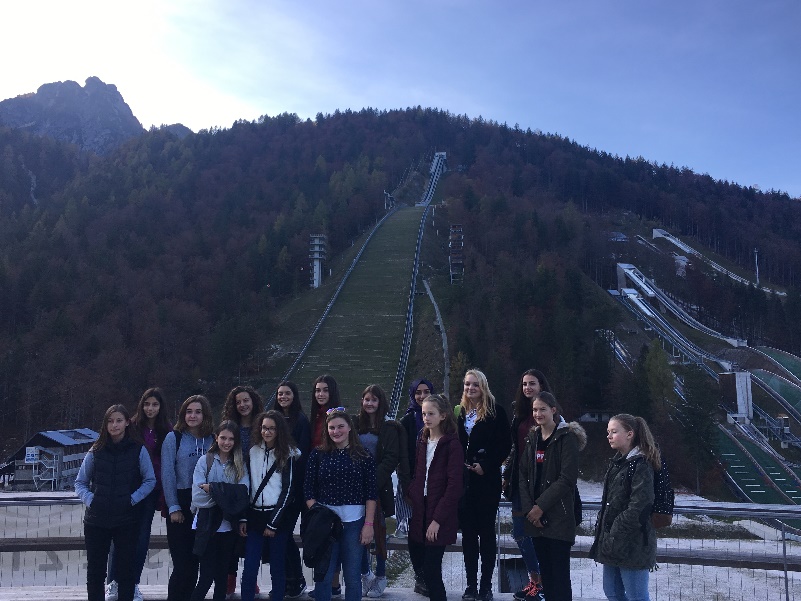 “Visiting Slovenia”
THANKS FOR YOUR ATTENTION!
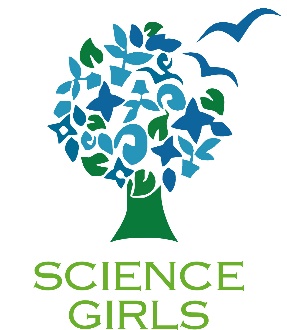 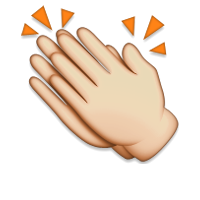